2020 Community Employment 
Outcomes Evaluation
Polk County MHDS Region
April 20, 2021
Law, Health Policy & Disability Center
Community Employment
The Polk County MHDS Region provides supported employment services for individuals with disabilities
Agencies provide as array of educational, training, and employment services to achieve
Job acquisition and retention
Preparation and skill development to support performance
Increased confidence and independence 
Enhanced community integration
Self sufficiency through fair wages and source of income
Law, Health Policy & Disability Center
Polk County MHDS Region
Five agencies provide documentation of employment and service data to inform outcomes of the Polk County MHDS Region 
Candeo
Easterseals
Goodwill Industries
H.O.P.E.
Link Associates
Evaluation period: 2020 calendar year (January 1, 2020, through December 31, 2020)
Performance in outcome areas determine Value Based Payments
Law, Health Policy & Disability Center
Outcome Areas by 2020 Performance
Does Not Meet Expectations
Meets Expectations
Exceeds Expectations
Needs Improvement
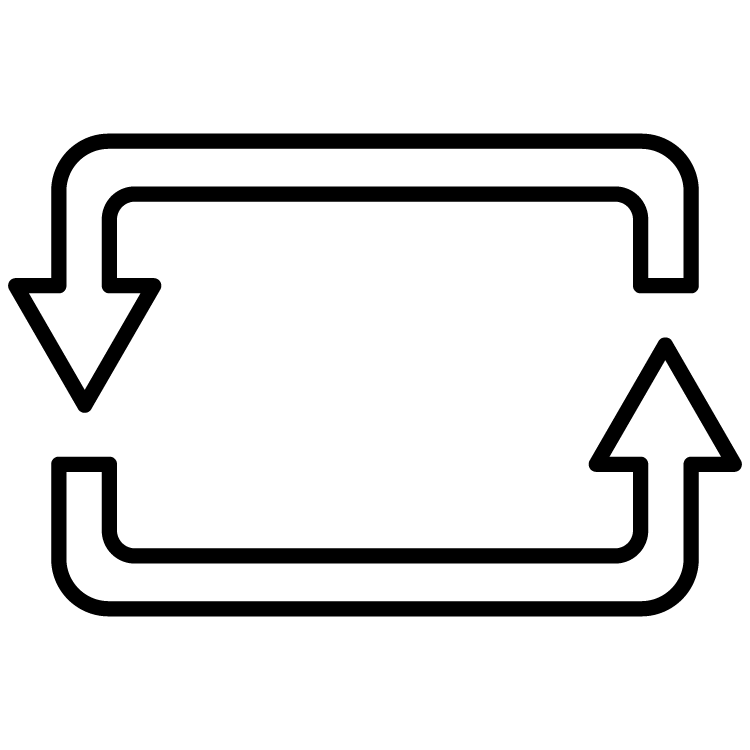 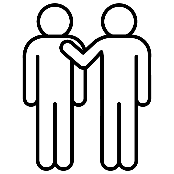 Level OF 
Support
NEgative Disenrollment
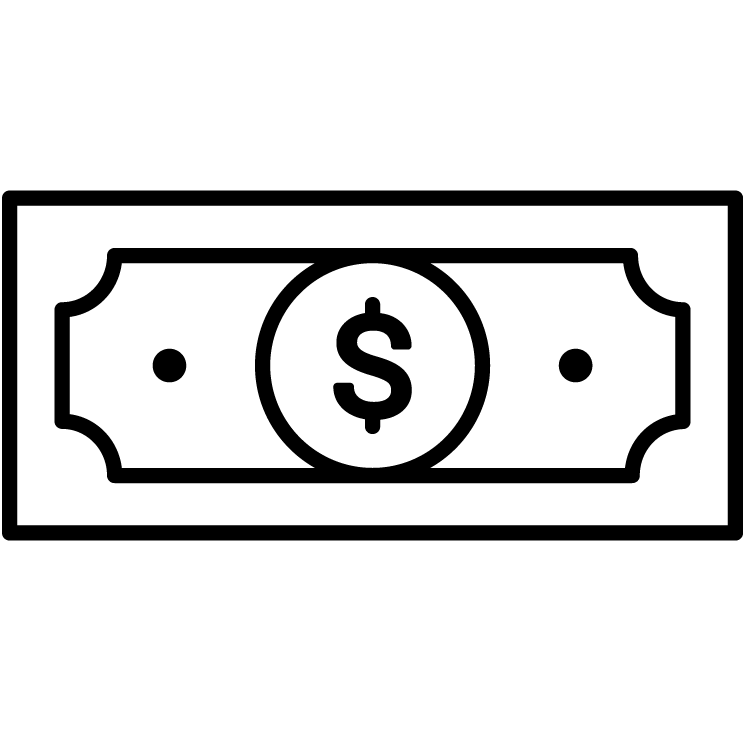 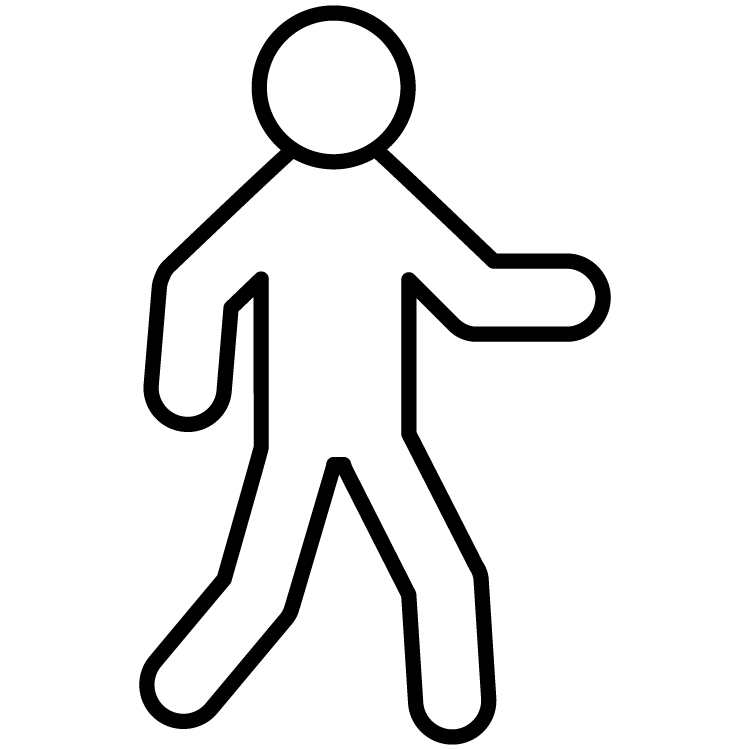 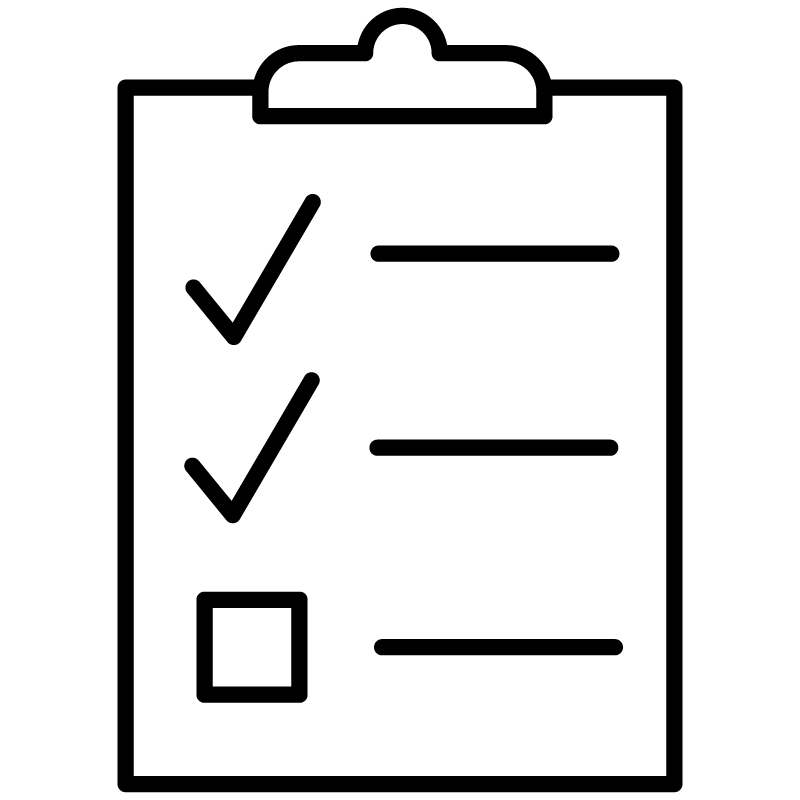 ENGAGED in Employment
File Review
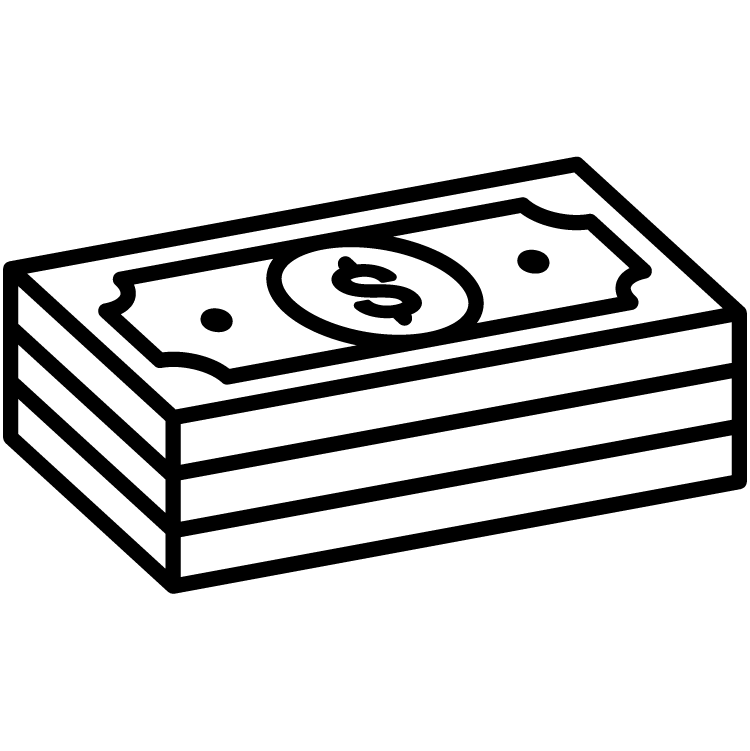 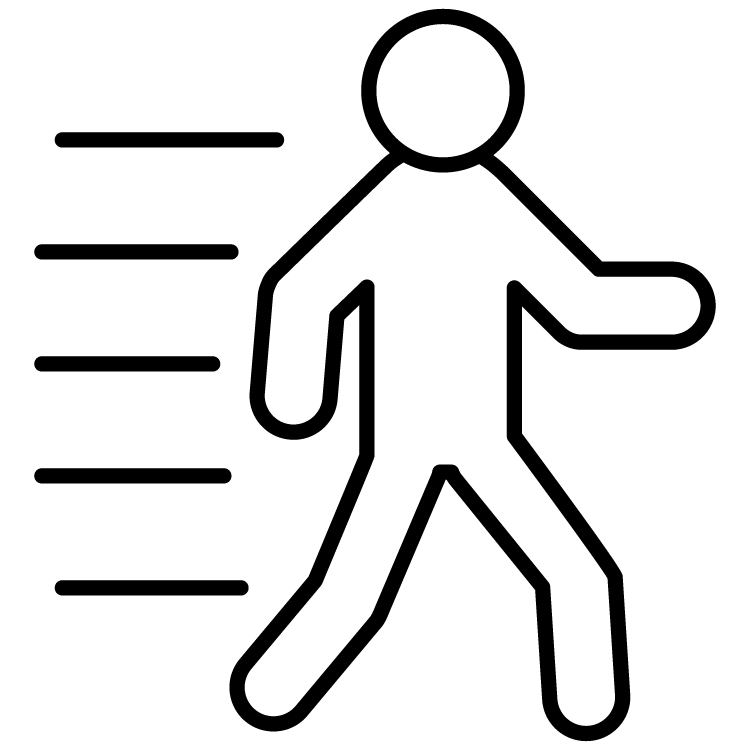 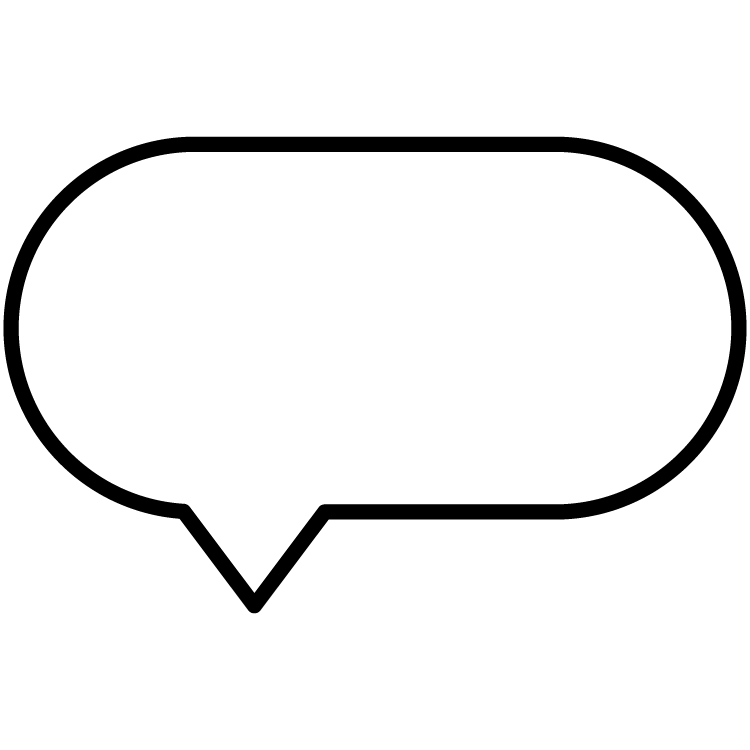 Working Toward Self-Sufficiency
Participant Satisfaction
Law, Health Policy & Disability Center
Contextual Considerations
Transportation reimbursement model and reliable transportation to employment continues to be a challenge
Lack of options for transportation providers
Challenges coordinating transportation with SCL providers
Unreliable transportation services and public transportation options
Difficult to ensure safety
Providers noted that transportation shortcomings can cause participants to be late or miss scheduled hours.
Pandemic and Quarantine
Participant employers and service agency closures
Transition to telehealth
Inconsistent and shifting guidelines for safety practices
Documentation disruptions  
Increased mental health symptoms 
Challenging to keep unemployed participants engaged 
Limited employment opportunities
Closures and capacity limitations impacted availability of food and retail jobs (60% of employment placements)
Law, Health Policy & Disability Center
Individuals Served and Barriers to Employment
Level of Support: 3.09 (Network Average)
Assessing Levels of Support facilitates appropriate service provision to mitigate barriers 

System Negative Disenrollments Exceeded Expectations 
Minimizing negative disenrollment supports relationship development and  continuity of services
Participation rates: 439 participants (weekly average)
Decrease from 2019
Predominately served individuals with intellectual disabilities
Law, Health Policy & Disability Center
Employment Status
Employment rates nationally dipped in spring 2020
Employment rates for individuals with disabilities have not recovered  as quickly compared to people without disabilities
Employment status indicates efficiency of service delivery
No participants had agency waiting list status
Two participants graduated to becoming independent workers
Law, Health Policy & Disability Center
Employment Status
Retention
Of participants who maintained employment in 2020, a majority were employed for at least a year (72%)
A notable shift from 2019 in which 48% of participants were employed for less than one year
Employment Settings
Across the network, food service (34%) was the dominant area of employment for the third year
Law, Health Policy & Disability Center
Participant Earnings and Employment Outcomes
Wage rate decreased
The average hourly wage of participants in 2020 was $8.37, a decrease from $9.89 in 2019
Weekly Wage and Hours worked per week decreased

Average weekly wage of $107.39 per week in 2020
A decrease from $150.83 in 2019
An average of 13 hours were worked per week  in 2020
 A decrease from 15 in 2019
Law, Health Policy & Disability Center
Engaged in Employment
Working Toward Self-Sufficiency
Indicated by % of employable individuals 
Working 5+ hours /week and
Earning minimum wage or greater 
System did not meet expectations at 71%
A decrease from 86% in 2019
Indicated by % of employable individuals 
Working 20+ hours /week and
Earning minimum wage or greater 
System met expectations at 26%
A decrease from 34% in 2019
Law, Health Policy & Disability Center
File Review
File reviews monitor the accuracy of outcomes data reported by the providers
Provider agencies report the dates on which participants are enrolled in services, change services, or discontinue services
Law, Health Policy & Disability Center
Participant Satisfaction
Network participant satisfaction met expectations at 94%
Participants reported 
Staff told them about services that were available 
Staff answered their questions
They participated in their selection of employment and development of their employment plan
They were satisfied with services overall
“They listen to what I want, and they work with me. They don't try and force me into something that I don't want. They understand what I want.”

“I'm so excited that they're helping me find a new job. Yes they're listening to me and everything I need. They're listening and they're doing a great job.”

“I love my job. I want to go back.”
Law, Health Policy & Disability Center
Comments?Questions?Feedback?
University of Iowa College of Law
Iowa City, Iowa 52242
(319) 335-8469
http://disability.law.uiowa.edu/
David-Klein@uiowa.edu
Tessa-Heeren@uiowa.edu
Law, Health Policy & Disability Center